R.A.W.
Remote Armwrestling
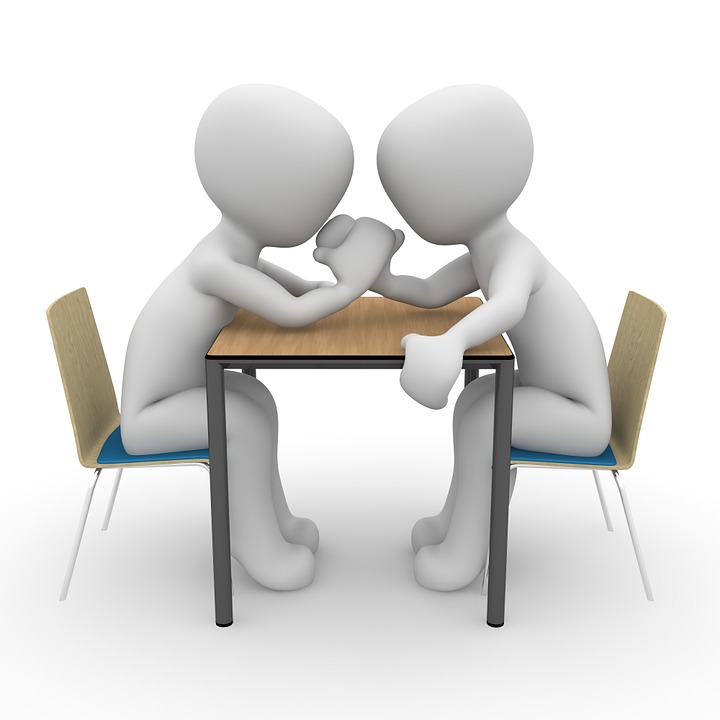 SDP Team 12
Tyler Costa, Steve Lucey, Zach Matthews, Steve McGrath
[Speaker Notes: Steve L.]
Problem Statement and Product
A game that connects the physical and virtual world
Physical competition between distant friends
More intimate than phone call
Could motivate individual to exercise (strength training)
Our Solution….
Remote ArmWrestling game against other users in real-time
Two robotic arms connected over the internet
Each arm replicates the force and strength of the opposite user 
The results of the matches would get submitted into a database which would rank users based on their performances
Information accessible through phone application
‹#›
[Speaker Notes: Steve L.

If friends plan to meet at bar with RAW at end of week, more likely to work out that week.
https://www.google.com/url?sa=i&rct=j&q=&esrc=s&source=images&cd=&cad=rja&uact=8&ved=0ahUKEwi3xfTA5PbWAhWLPCYKHbgsCiMQjRwIBw&url=https%3A%2F%2Fwww.pinterest.com%2Fpin%2F164381455119064701%2F&psig=AOvVaw0vlvB1OXIHQGuxyQWCiMzB&ust=1508299652782709]
System Requirements
A sturdy robotic arm
Average forearm and length being 0.3 meters
Reliable  power supply for each component
Sensors to detect end of the match
High speed connection for communicating between arms
Operates with non-perceivable delay
An application for creating an account and monitoring results
‹#›
[Speaker Notes: Zach]
Block
Diagram
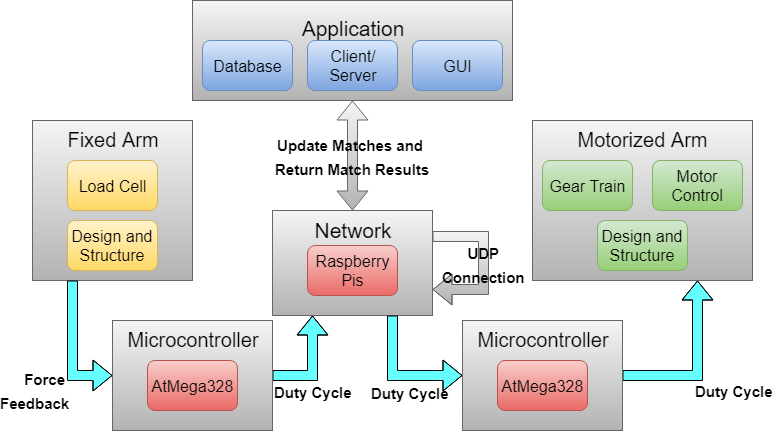 Zach - Blue
Steve L. - Red
Tyler - Green
Steve M. - Yellow
‹#›
[Speaker Notes: Tyler]
MDR Deliverables
1 Arm with Basic Movement Capabilities:
Starts in armwrestling position
Arm begins to lose to given amount of weight
Arm then stalls and stops losing to the given amount of weight
Finally, arm starts beating given amount of weight
Not networked

Application:
Android application
Local SQLite database
‹#›
[Speaker Notes: Tyler]
Each Member's Contribution for CDR
Tyler Costa: Conversion of force applied into appropriate duty cycle, Added sturdiness to design of motorized arm 
Steve Lucey: Set-up of Raspberry Pis, Python scripts for UDP connection, Arduino IDE, Connections between Arduino and Raspberry Pis
Zach Matthews: AWS RDS SQL Server (cloud database), Improved functionality for creation of matches and user connection,  Connections between Arduino and Raspberry Pis
 Steve McGrath: Attached load cell (gauges) to second arm, Amplified measured signal from load cell, Mounted second arm to sturdy bearings
‹#›
[Speaker Notes: Steve M]
CDR Deliverables
1 Motorized Arm and 1 Fixed Arm:
Motorized Arm will start in arm wrestling position
Will attach weight to that arm
User will apply force to Fixed Arm
Force applied will be converted to a duty cycle
Then sent over the network connection to drive motorized arm
Application
Added integration to AWS RDS, and reconstructed match creation/join interfaces
‹#›
[Speaker Notes: Steve M.]
Application
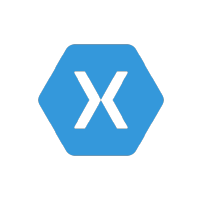 Created AWS RDS
Microsoft SQL Server
Microsoft SQL Server Management Studio
Creation of database for system
Tables consist of:
Profiles
Connection
Matches
SQLConnection Class in Visual Studio
Establish connection from appto database
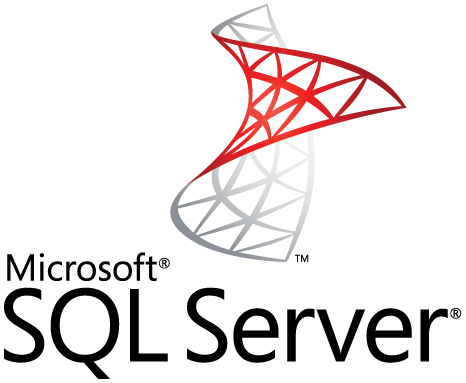 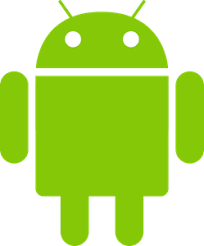 ‹#›
[Speaker Notes: Zach]
DEMO
‹#›
Communication Line
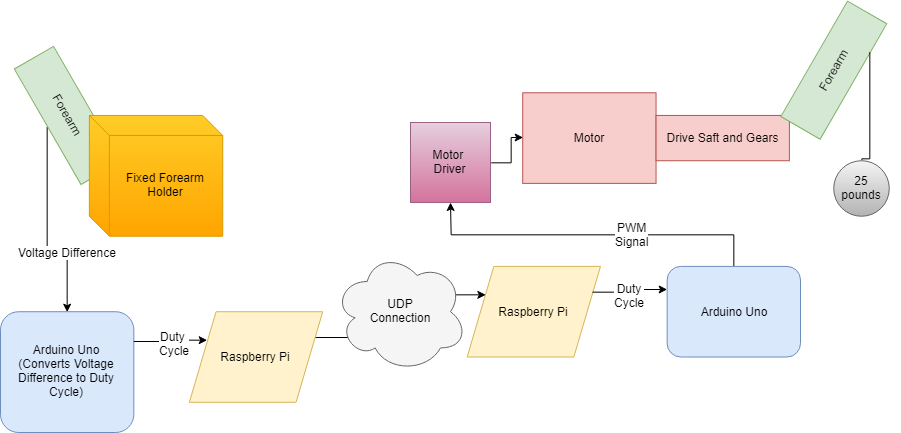 ‹#›
Deliverables for FDR and Demo Day
FDR:
Clear encasement and upgraded pulley system for motorized arm and upgraded design for fixed arm
Fully functional PCB design
Win/Loss condition sensors along with hard stops
Application linked to arms via server
Demo Day:
One fixed arm to be given user input in order to control the motorized arm
Fixed amount of weight (15-20lbs) to be moved by the user
Limited motor capabilities to ensure safety of spectators
‹#›
[Speaker Notes: Tyler]
Gannt Chart
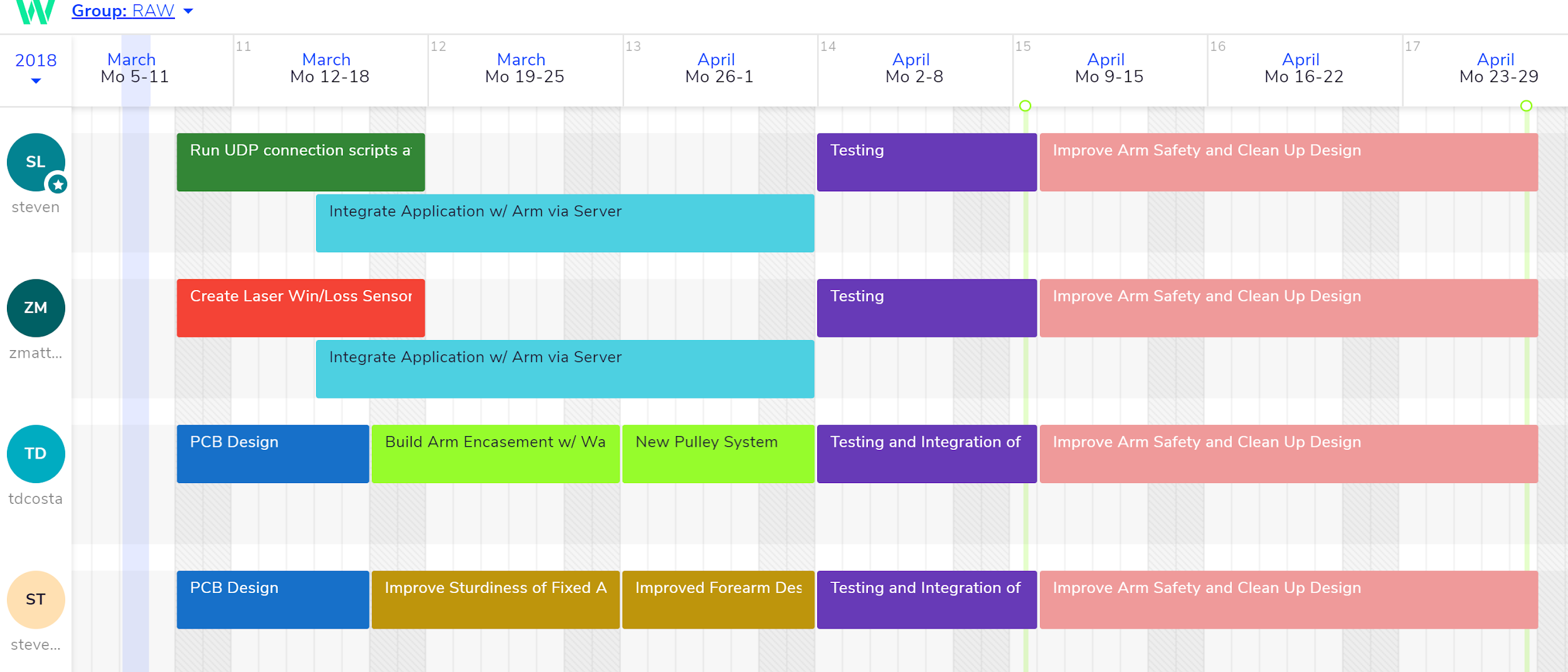 ‹#›
Questions?